Использование нетрадиционного математического материала с детьми дошкольного возраста.
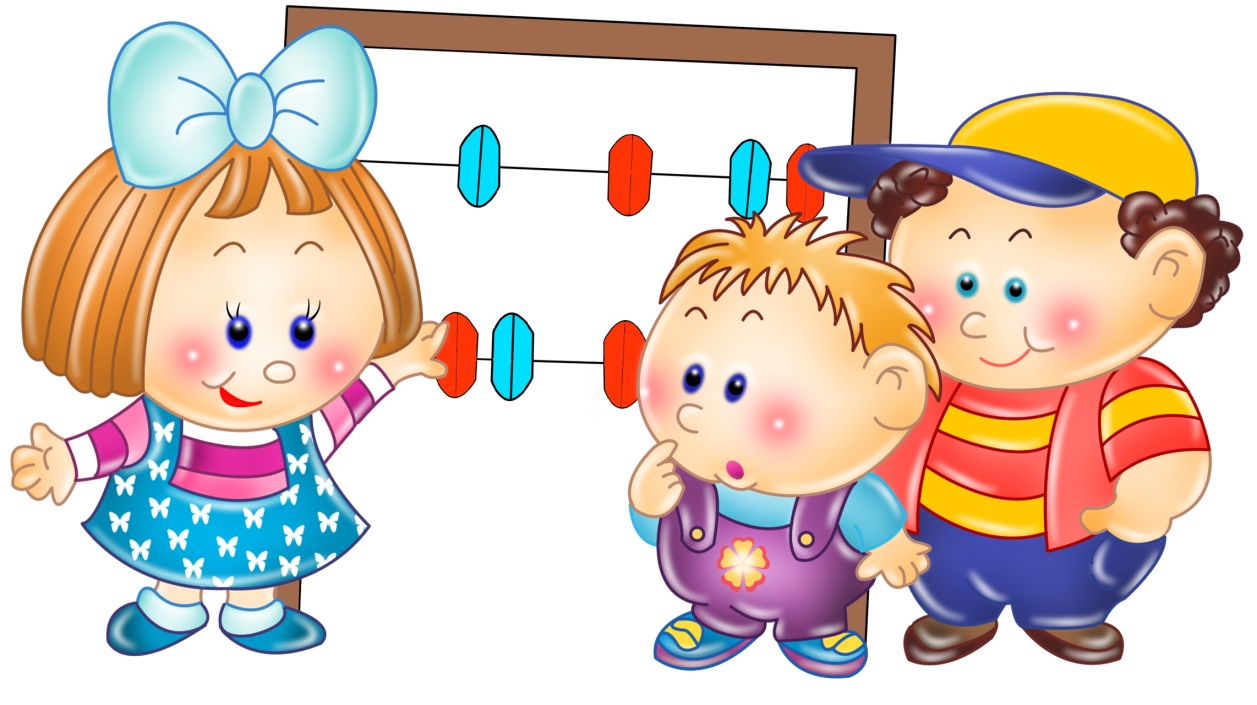 Детский сад выполняет важную функцию подготовки детей к школе.  От того, насколько качественно и своевременно будет подготовлен ребенок к школе, во многом зависит его обучение.
	Дошкольник имеет  возрастные особенности: неустойчивое внимание, преобладание наглядно- образного мышления, повышенную двигательную активность, стремление к игровой активности, разнообразие познавательных интересов.
	Для того чтобы поддерживать внимание детей ,необходима организация активной и интересной мыслительной деятельности. И в этом помогут нетрадиционные методы.
Задачи
Обоснование эффективности использования нетрадиционных форм работы по математическому развитию детей.
Внедрить в практику работы с детьми нетрадиционные методы и приемы ФЭМП.
Формировать познавательную активность дошкольников, стимулировать к самовоспитанию.
Смысл использования нетрадиционных методов  заключается в том, чтобы стимулировать ребенка к самовоспитанию,  самообучению,  саморазвитию.
 

	Задача взрослого – помочь организовать ему свою деятельность,  пойти собственным уникальным путем.
Перспективным методом обучения дошкольников математике на современном этапе является моделирование: оно способствует усвоению предметных действий, лежащих в основе понятия числа.
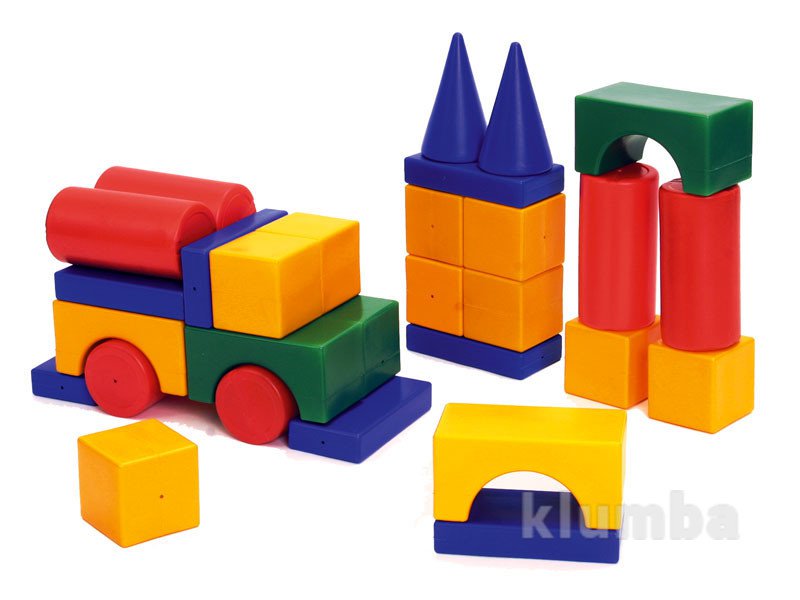 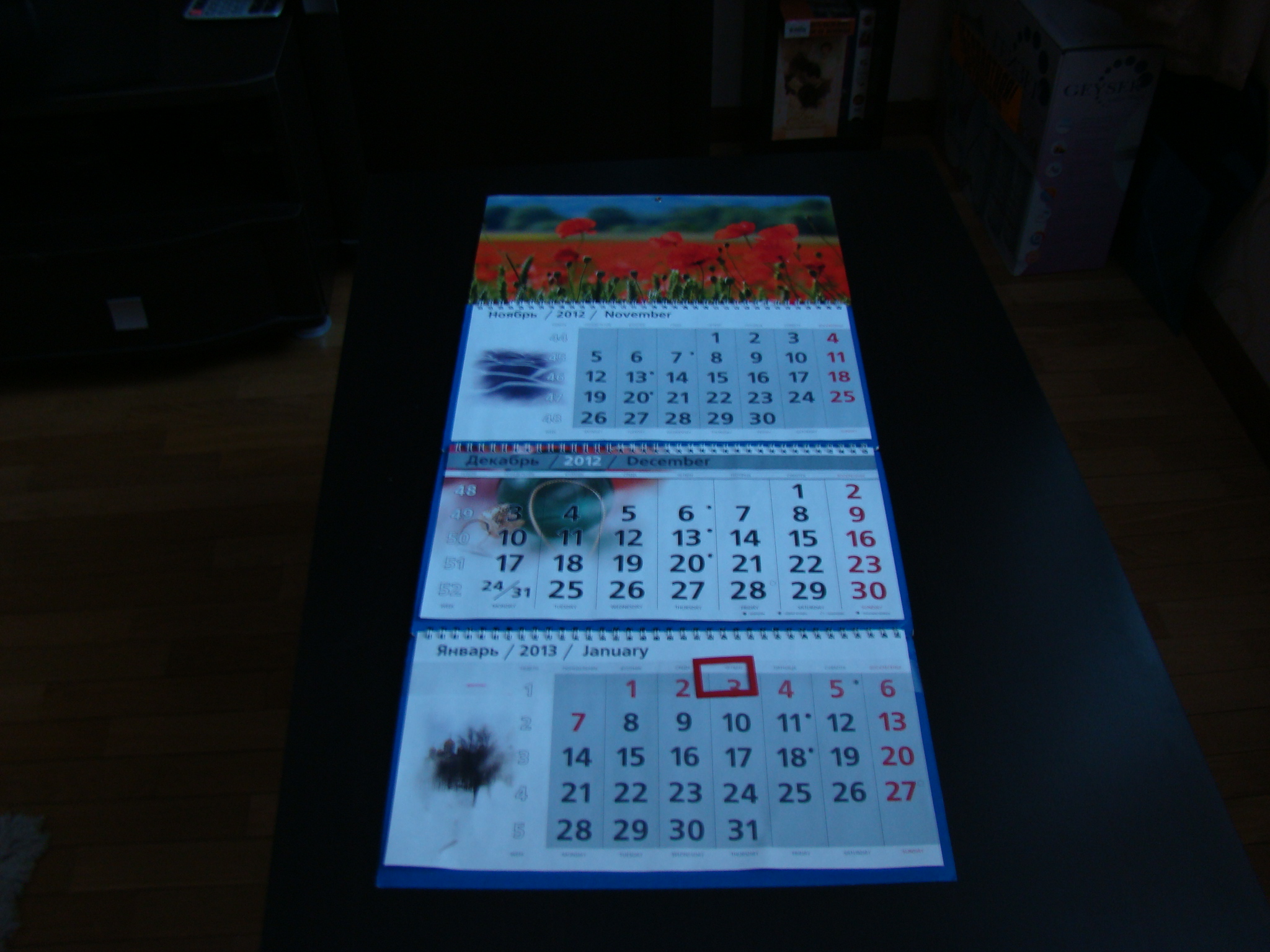 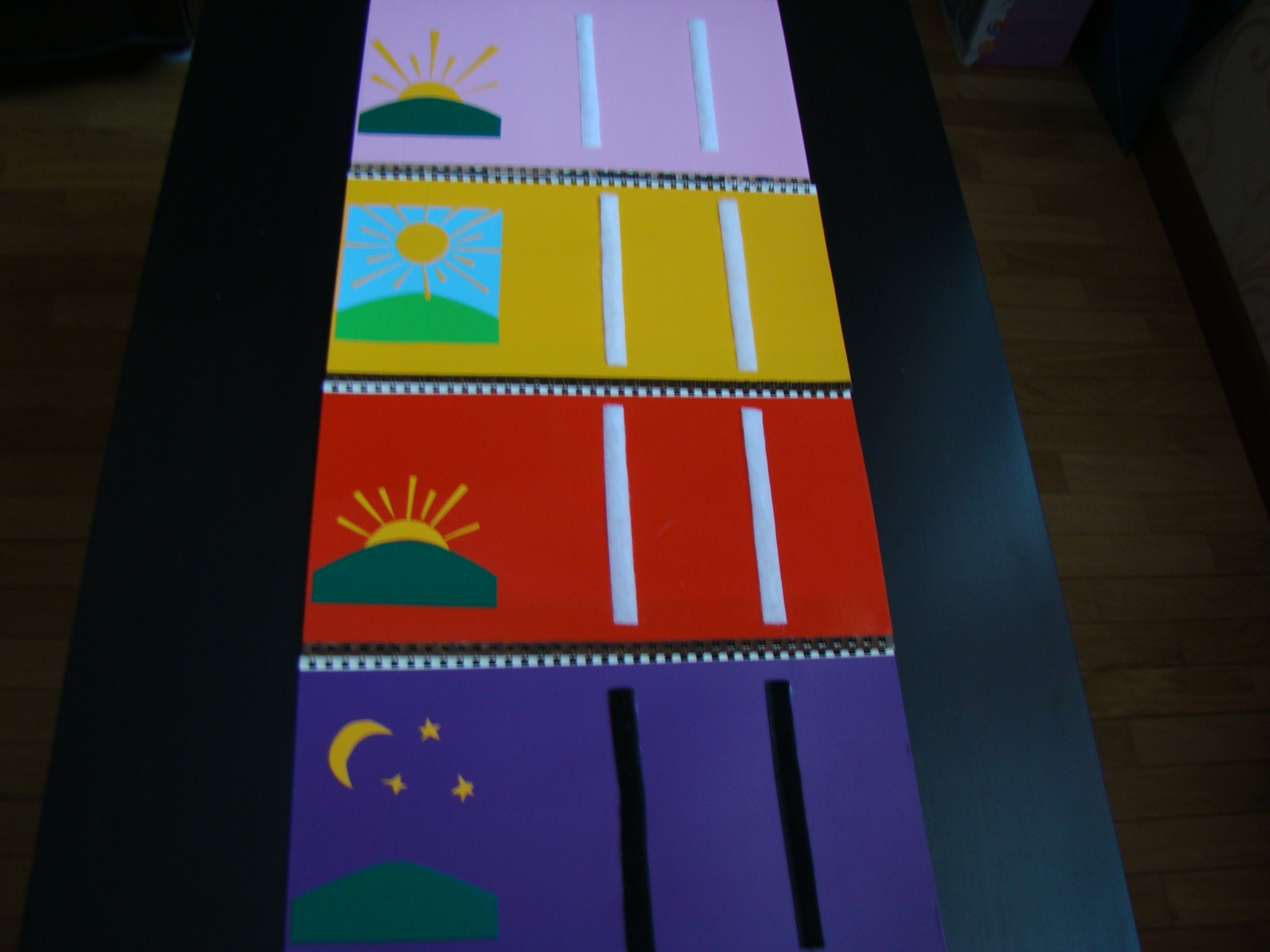 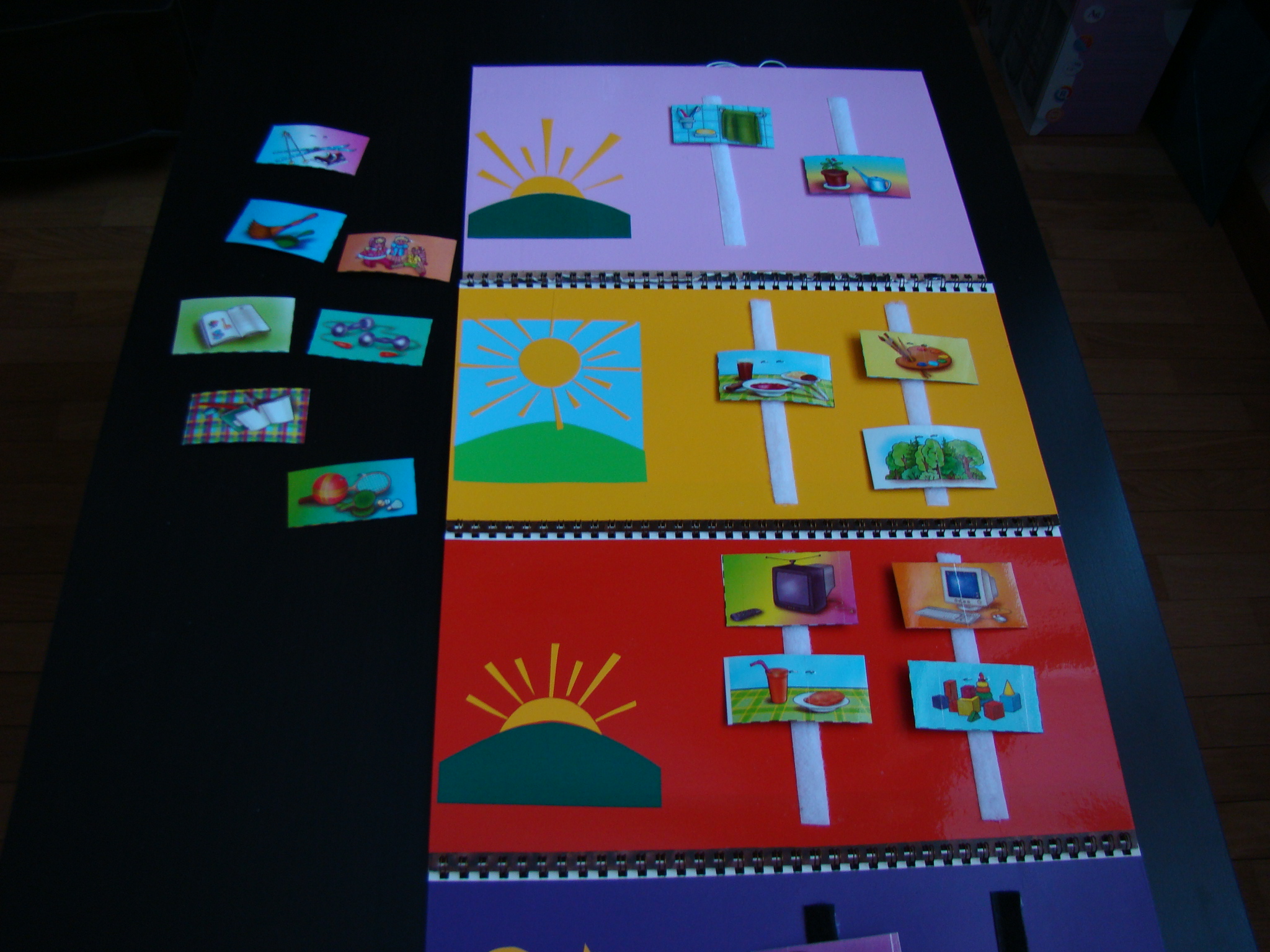 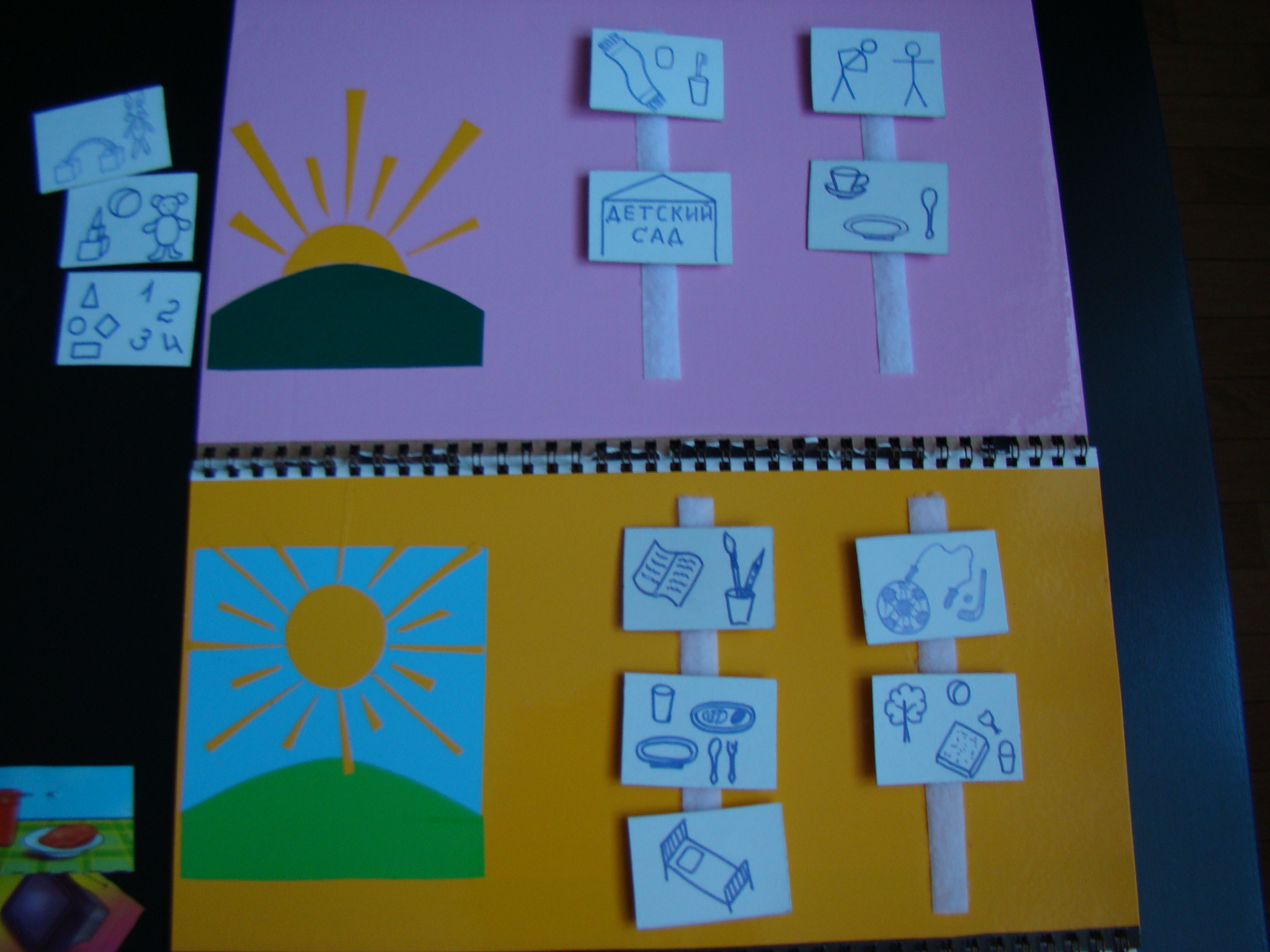 Одним из современных методов обучения математике являются эксперименты и опыты:
 определение объема воды;
 определение массы;
 определение зависимости количества от расстояния.
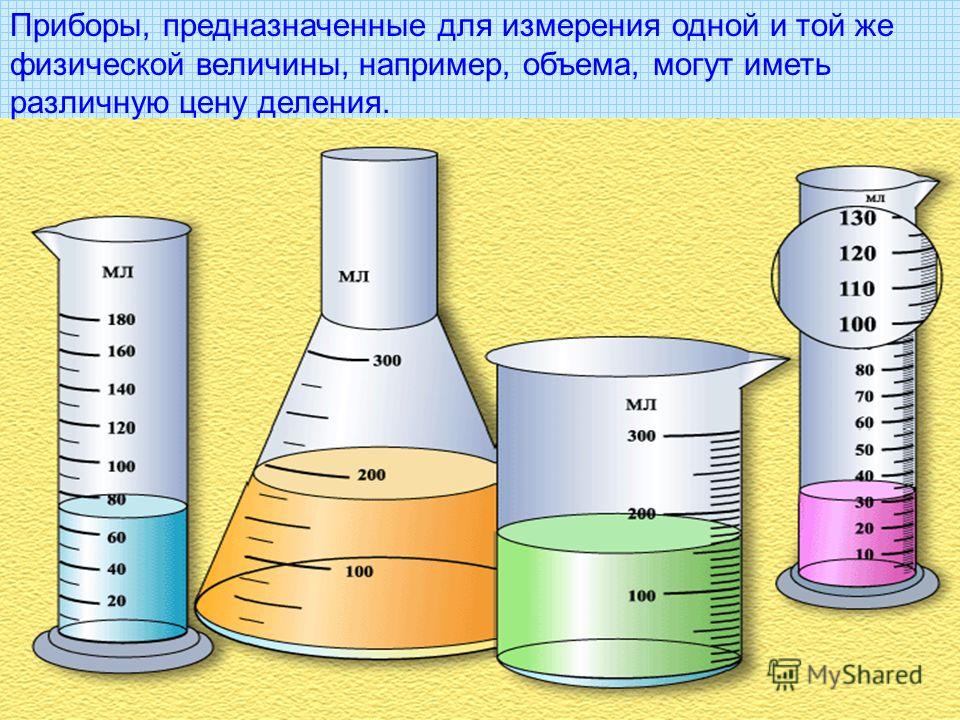 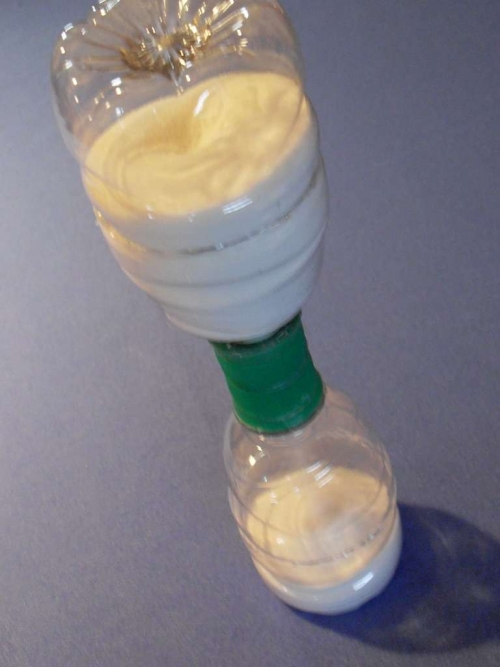 Следующий метод используемый в работе «логико-конструктивный» с использованием счётных палочек, палочек от мороженого, сухих деревянных палочек или веточек и конструктора.
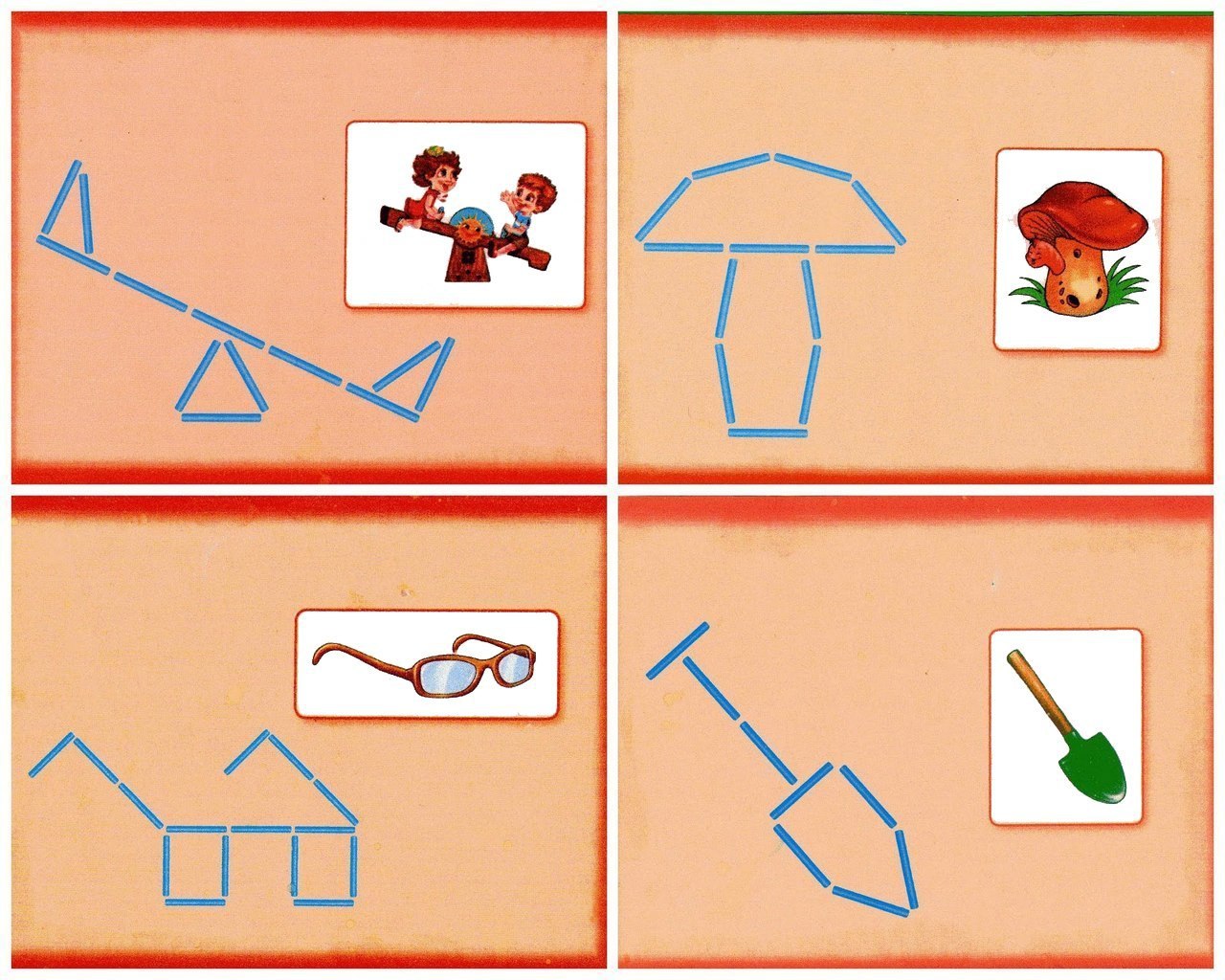 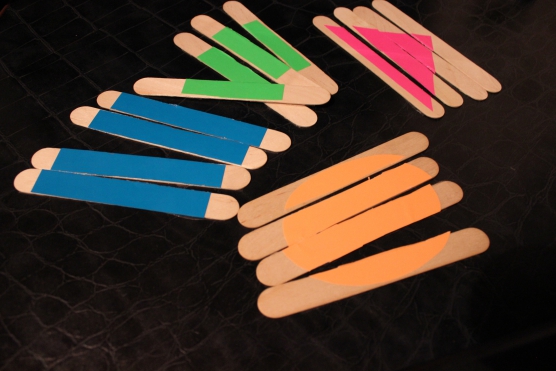 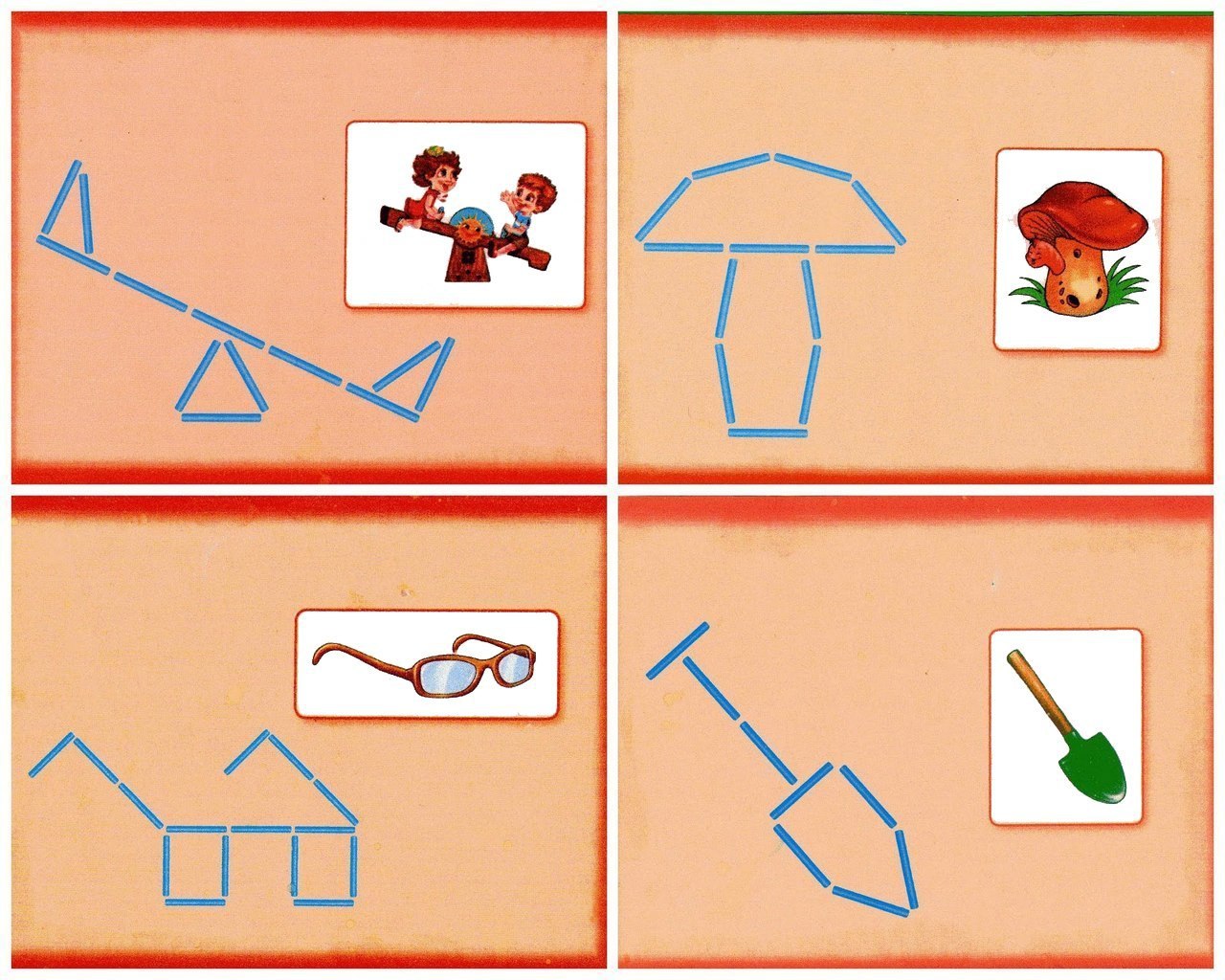 Формирования математических представлений формируется при использовании фольклорного метода. Дошкольник включается в решение целого ряда сложных математических задач, учится рассуждать, логически мыслить, аргументировать ход своих рассуждений.
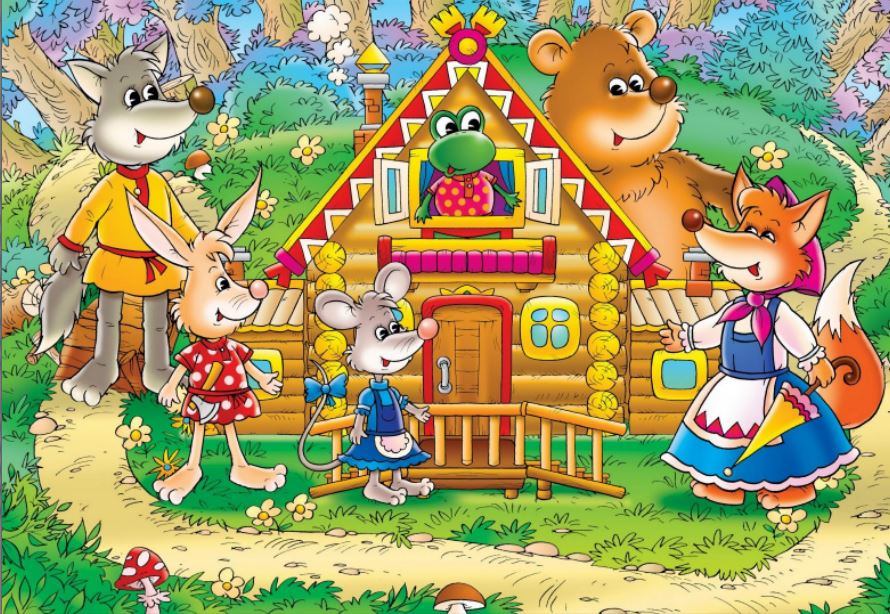 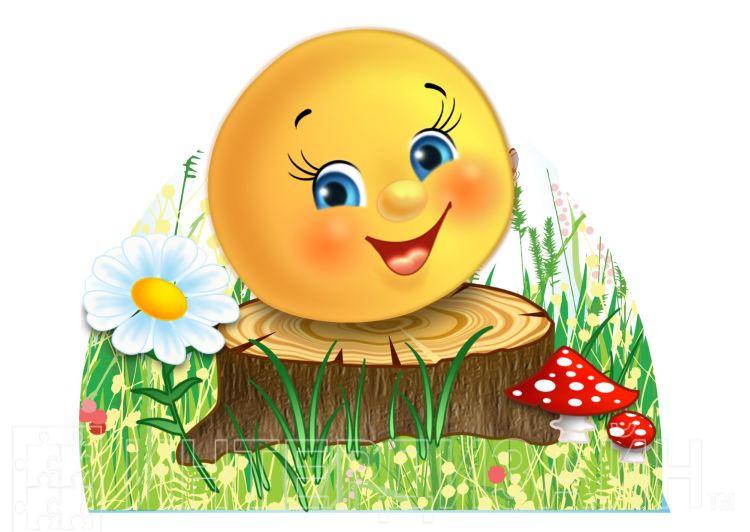 Метод  системного анализа
Интересная для детей игра с фигурами Дьенеща. 
48 геометрических фигур характеризуются четырьмя признаками: форма, цвет, величина, толщина.
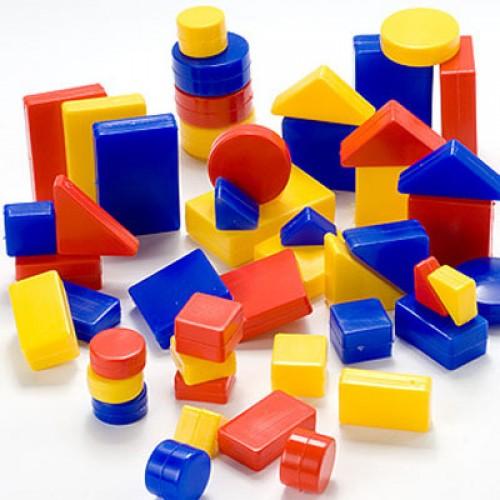 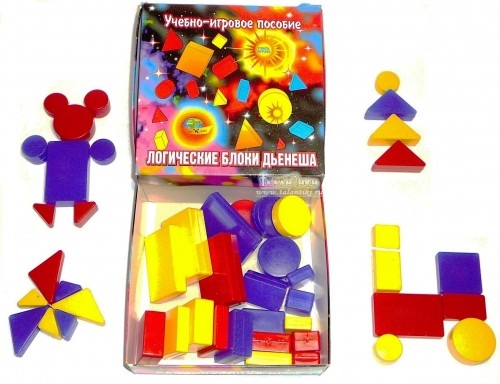 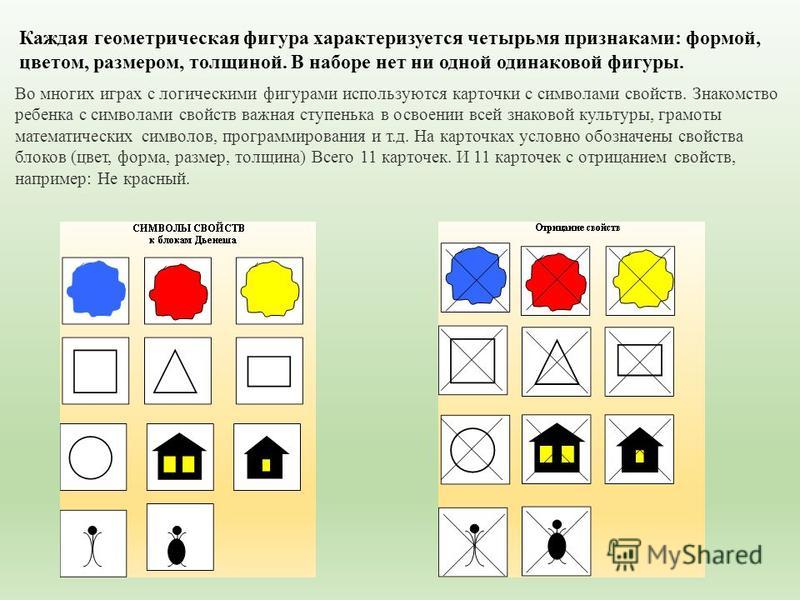 Метод сравнительного анализа
Игра «Круги Эйлера» или «Игры с обручами» предшествует формированию одного из важнейших общеобразовательных умений – умение классифицировать объект и развивает логическое мышление дошкольников.
Дети учатся классифицировать предметы по 2 и 3 свойствам (цвет, величина, форма), размещать их в 4 и 8 областях, полученных от пересечения 2-х и 3-х кругов.
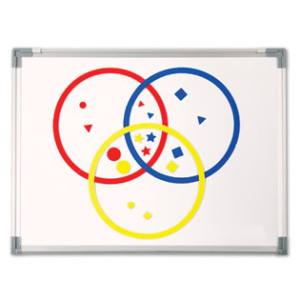 В современной дидактике ДОУ выделяются такие нетрадиционные формы:

Игры - соревнования (Выстраиваются на основе соревнования между детьми: кто быстрее назовёт, найдёт, определит, заметит и т. д.);

-   КВН (Предполагает разделение детей на 2 подгруппы и проводится как математическая или литературная викторина);
Сюжетно-ролевые игры (Педагог входит в сюжетно-ролевую игру как равноправный партнёр, подсказывая сюжетную линию игры и решая, таким образом, задачи обучения);

Консультации (Когда ребёнок обучается, консультируясь у другого ребёнка);

-  Игры по взаимообучению (Ребёнок-«консультант» обучает других детей сравнивать, классифицировать, обобщать);
Игры типа «Следствие ведут знатоки» (Работа со схемой, ориентировка по схеме с детективной сюжетной линией);

Игры типа «Поле чудес» (Проводится как игра «Поле чудес» для читающих детей);

- Игры викторины (Проводятся викторины с ответами на вопросы: Что? Где? Когда?
Развитие математических представлений встречается в разных видах деятельности.
Игровой;
Коммуникативной;
Познавательно- исследовательской;
Восприятие художественной литературы и фольклора;
Конструирование из разного материала;
Изобразительной;
Музыкальной;
Двигательной.
Выводы
Использование нетрадиционных форм (занимательных игр и упражнений) способствует развитию мыслительных операций анализа, синтеза, обобщения. Внедрение в процесс ФЭМП у дошкольников инновационных, нетрадиционных форм работы активизирует познавательную деятельность детей, повышает их мотивацию, развивает самостоятельную, инициативную, активную личность ребенка.
Спасибо за внимание